Informācijas materiāli par Veselības veicināšanu darba vietās
www.stradavesels.lv
Darba drošības un vides veselības institūts
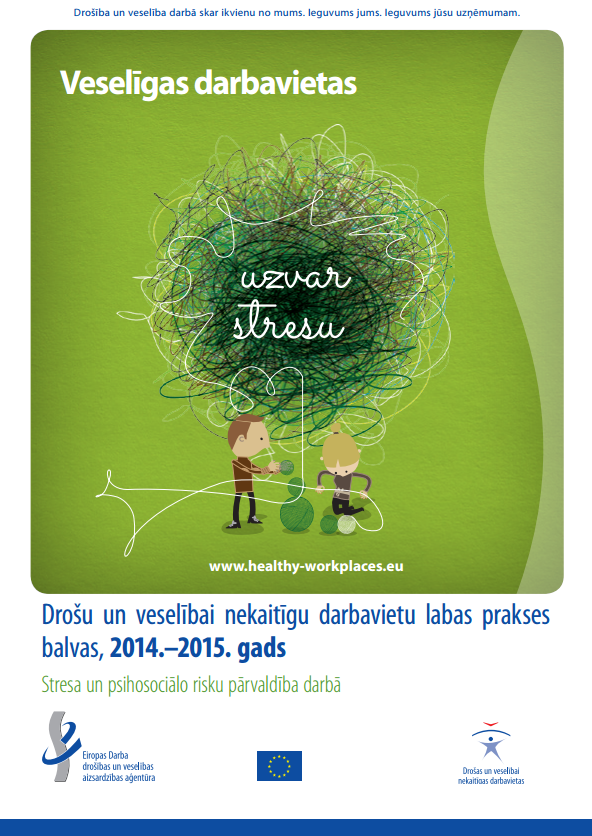 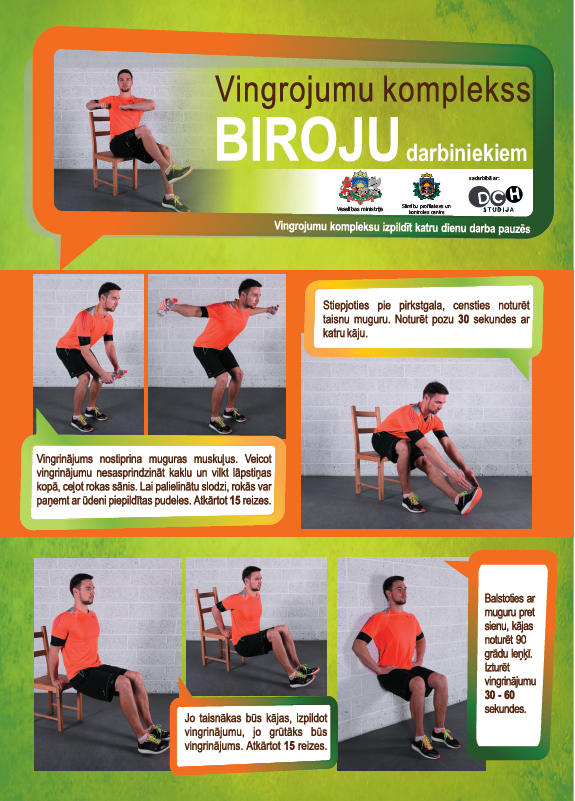 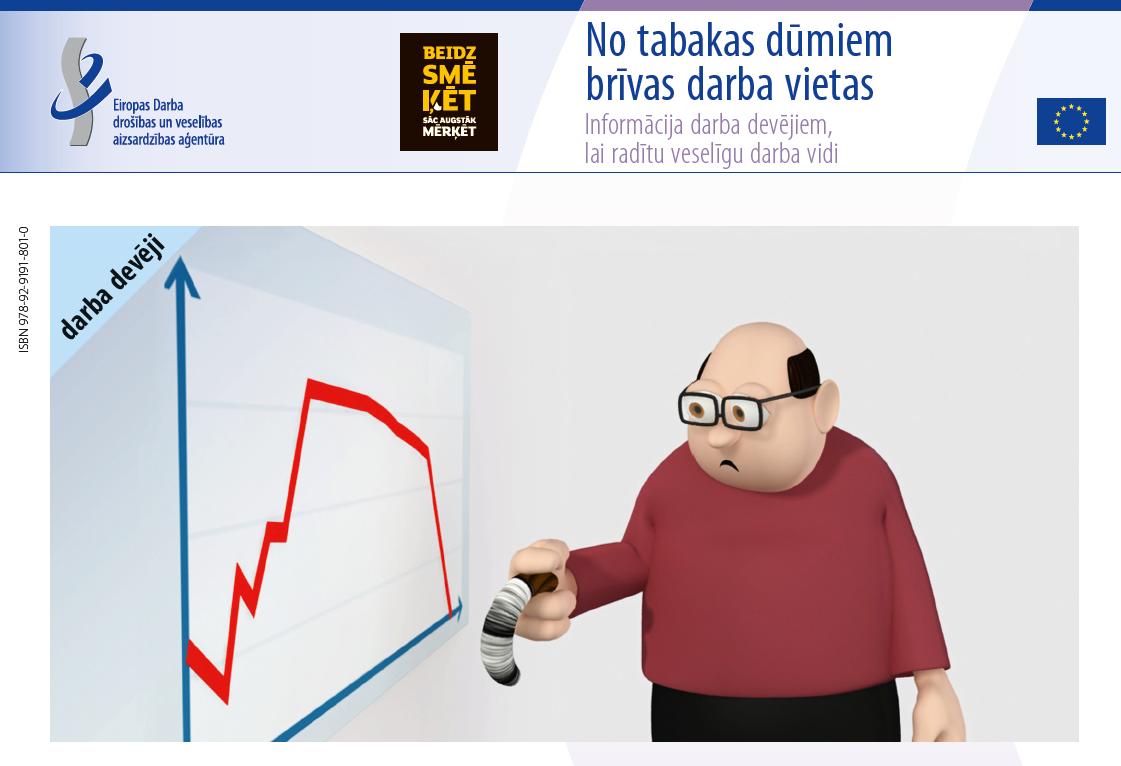 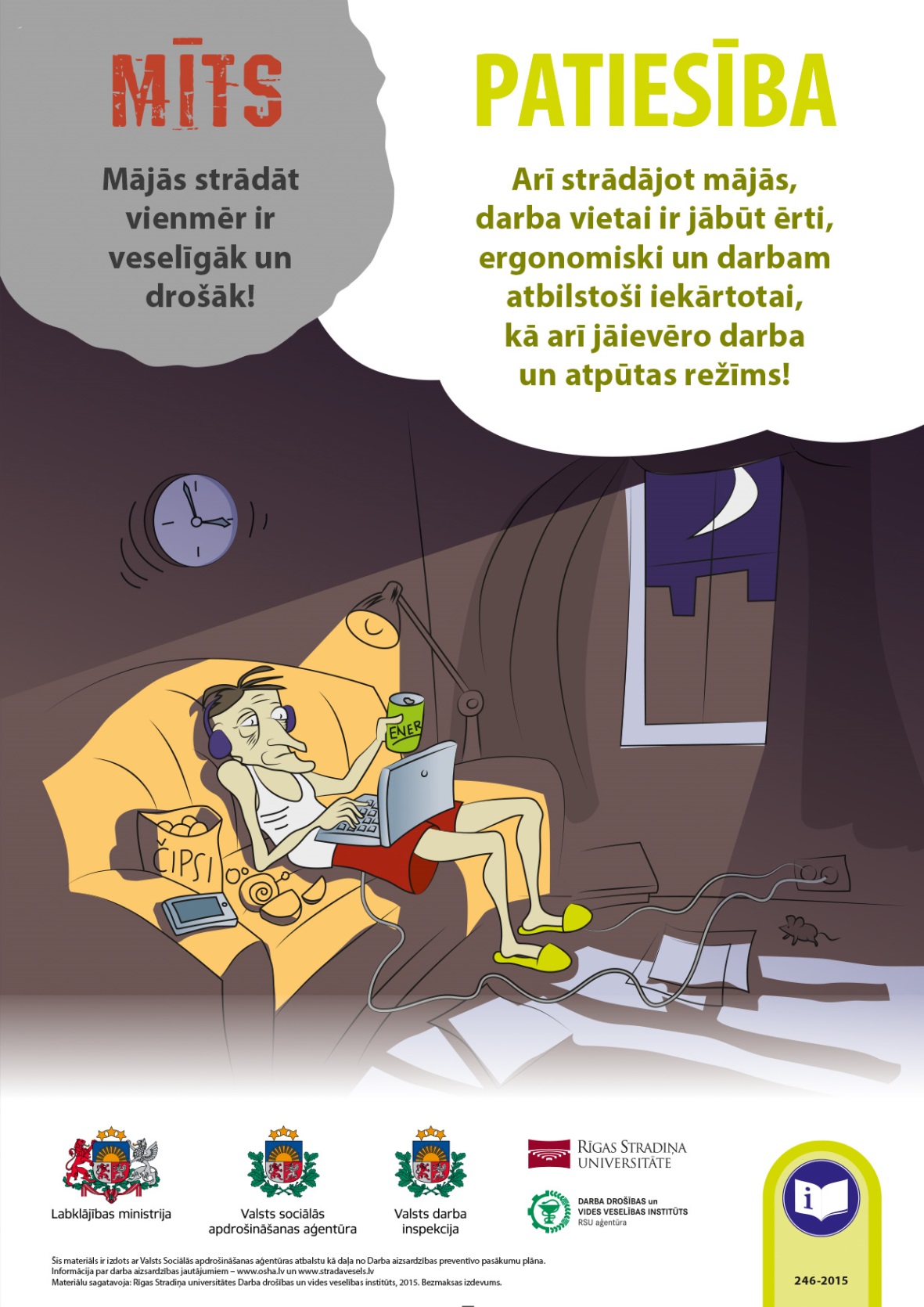 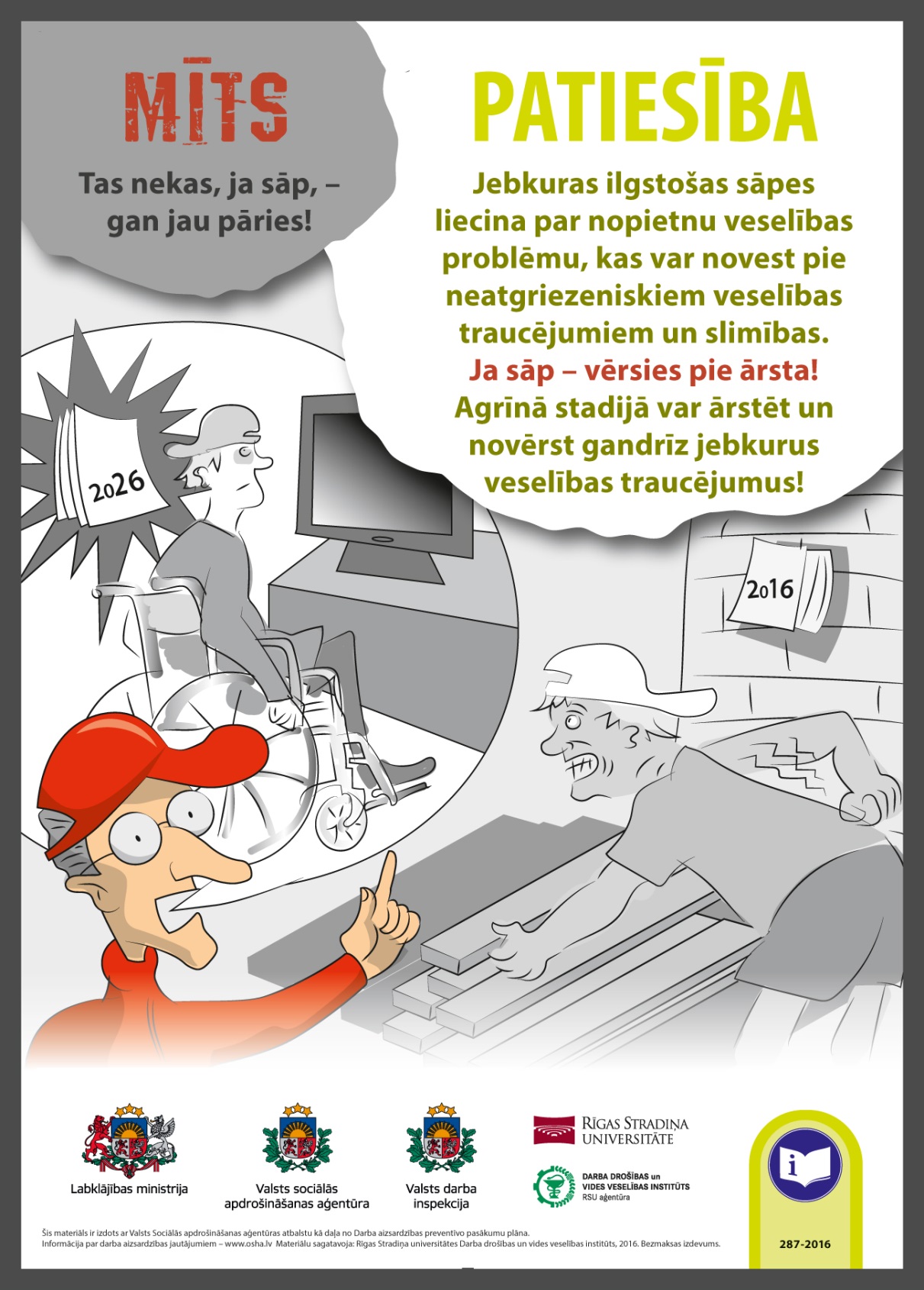 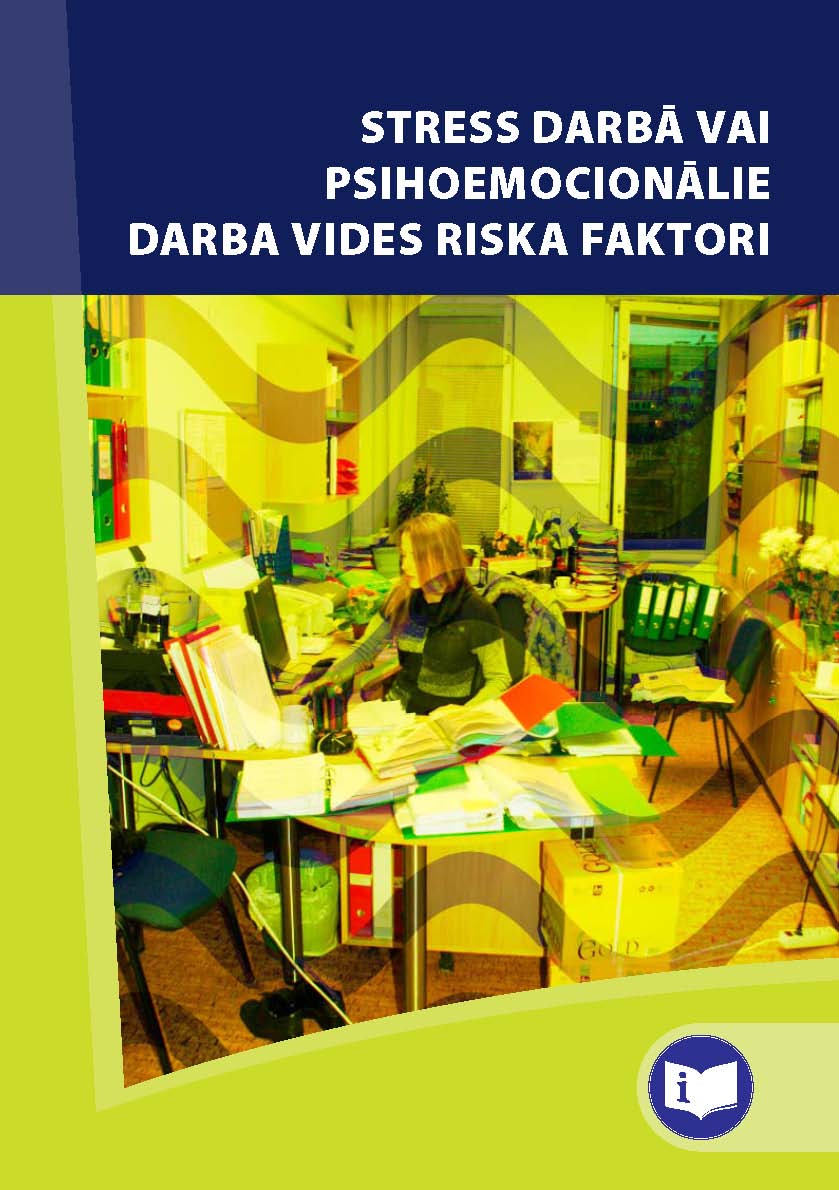 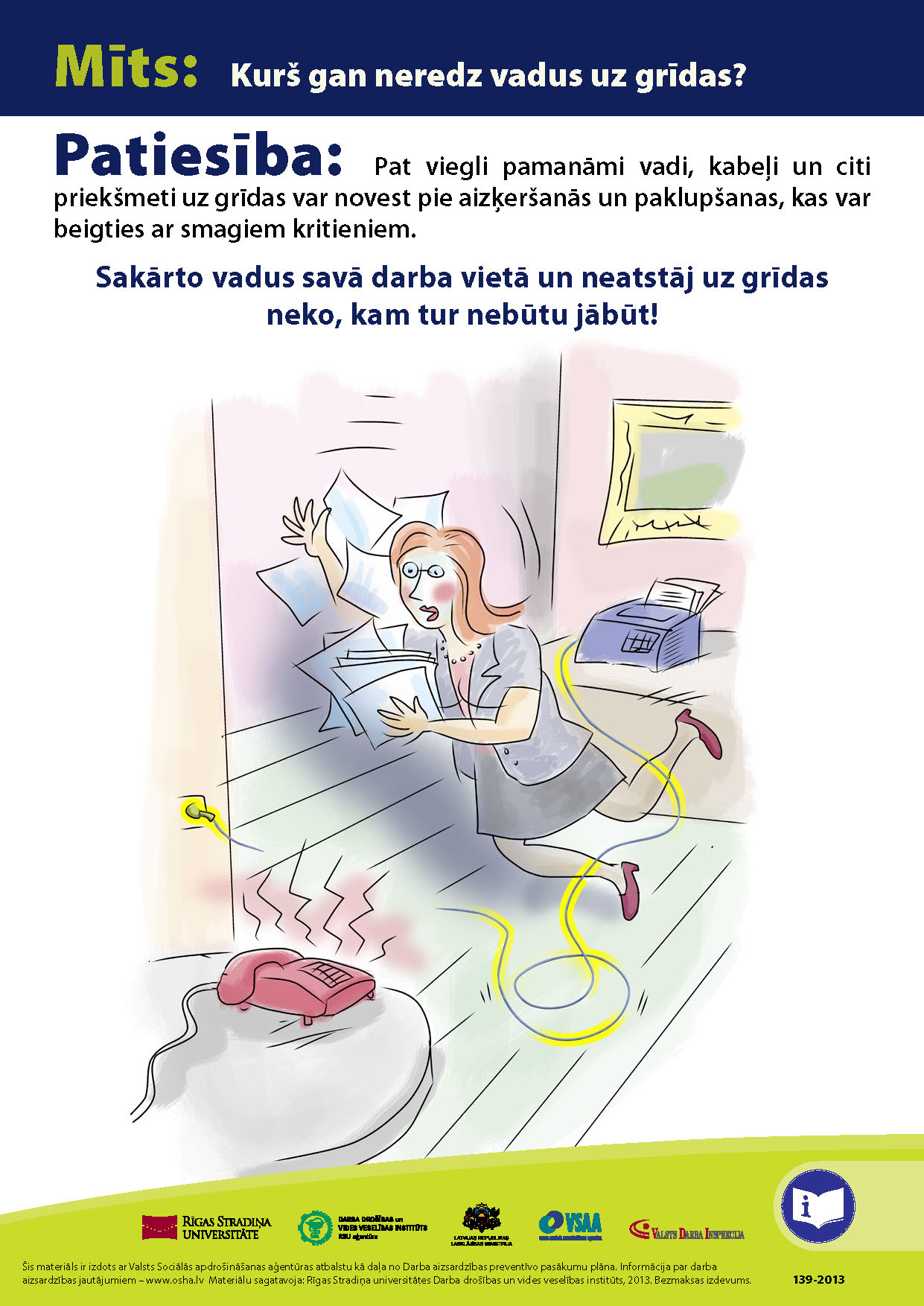 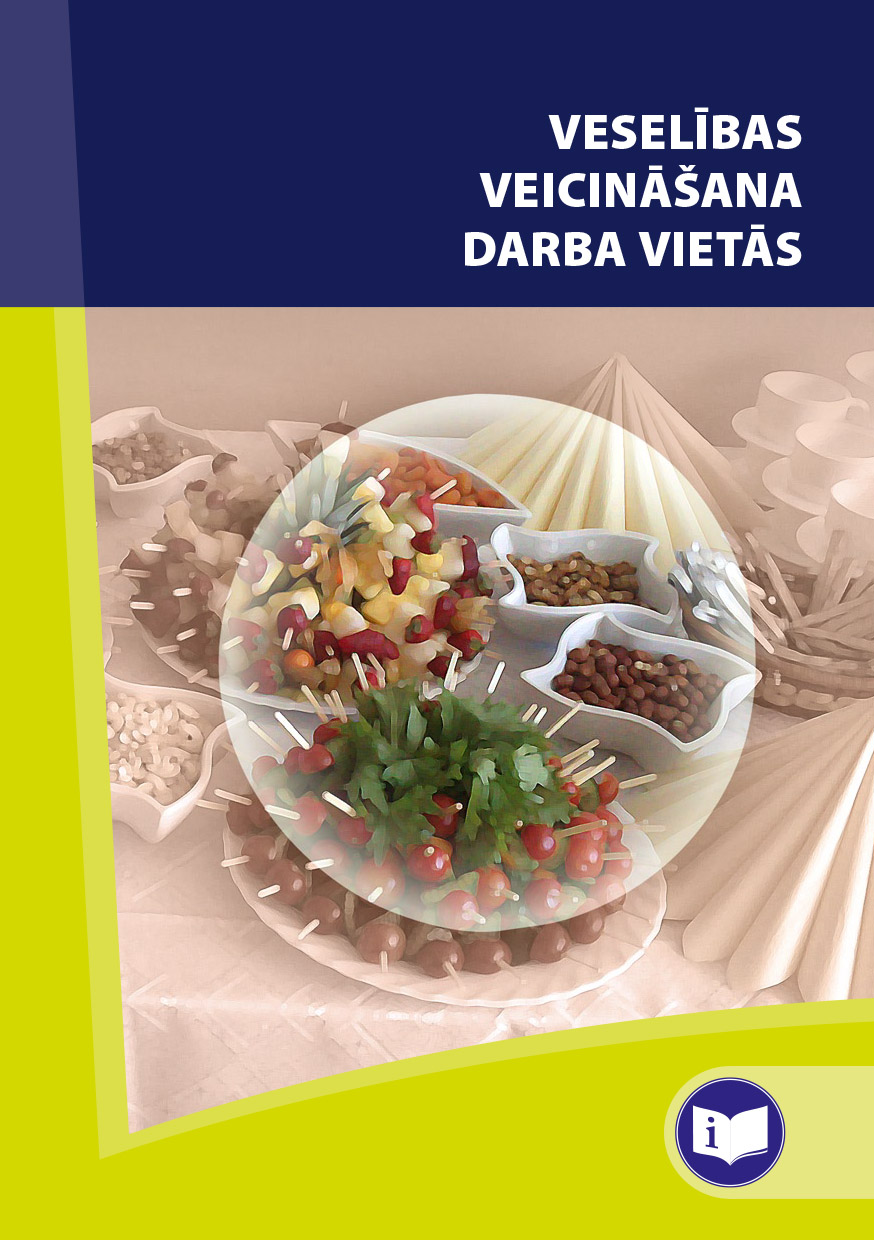 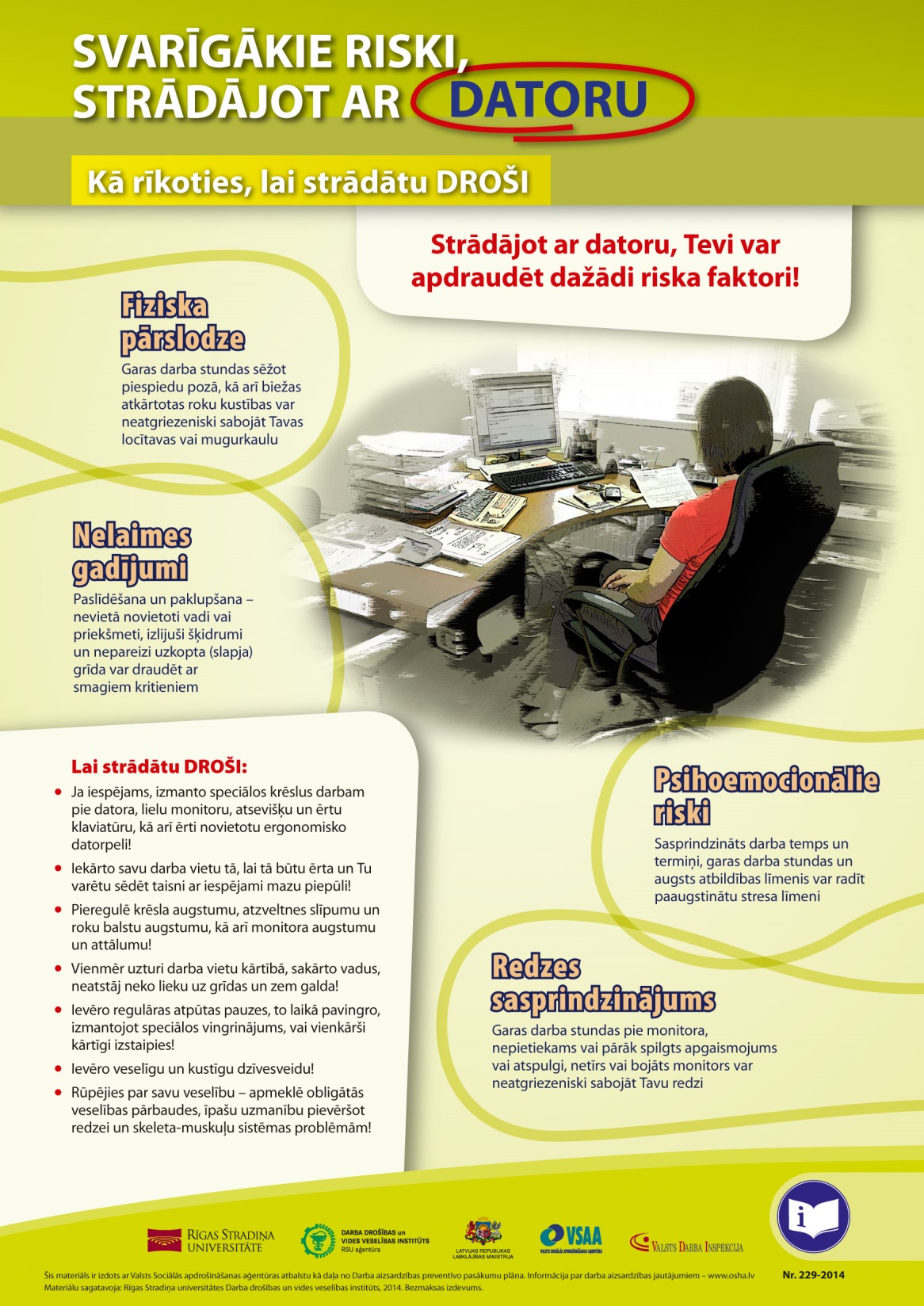 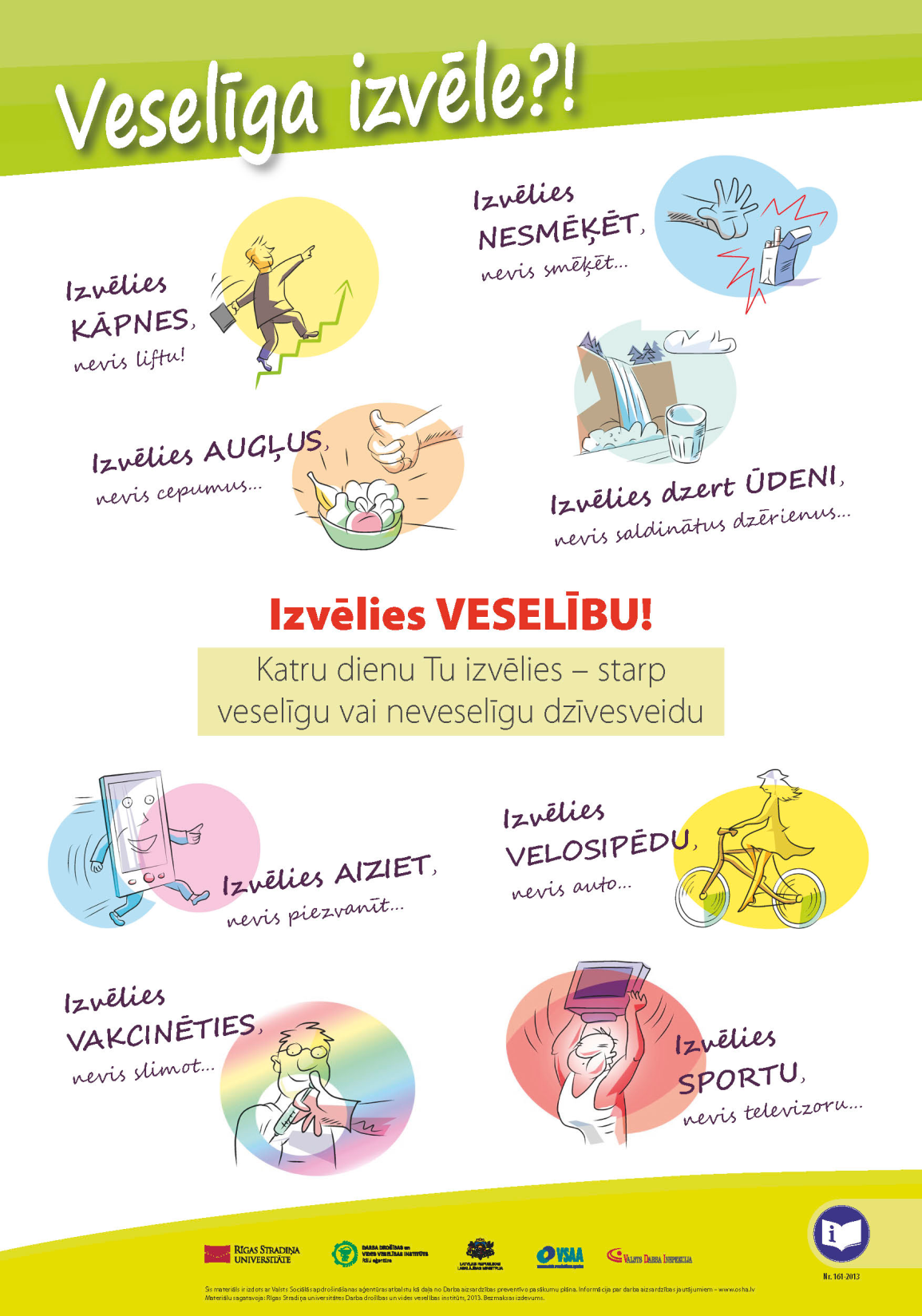 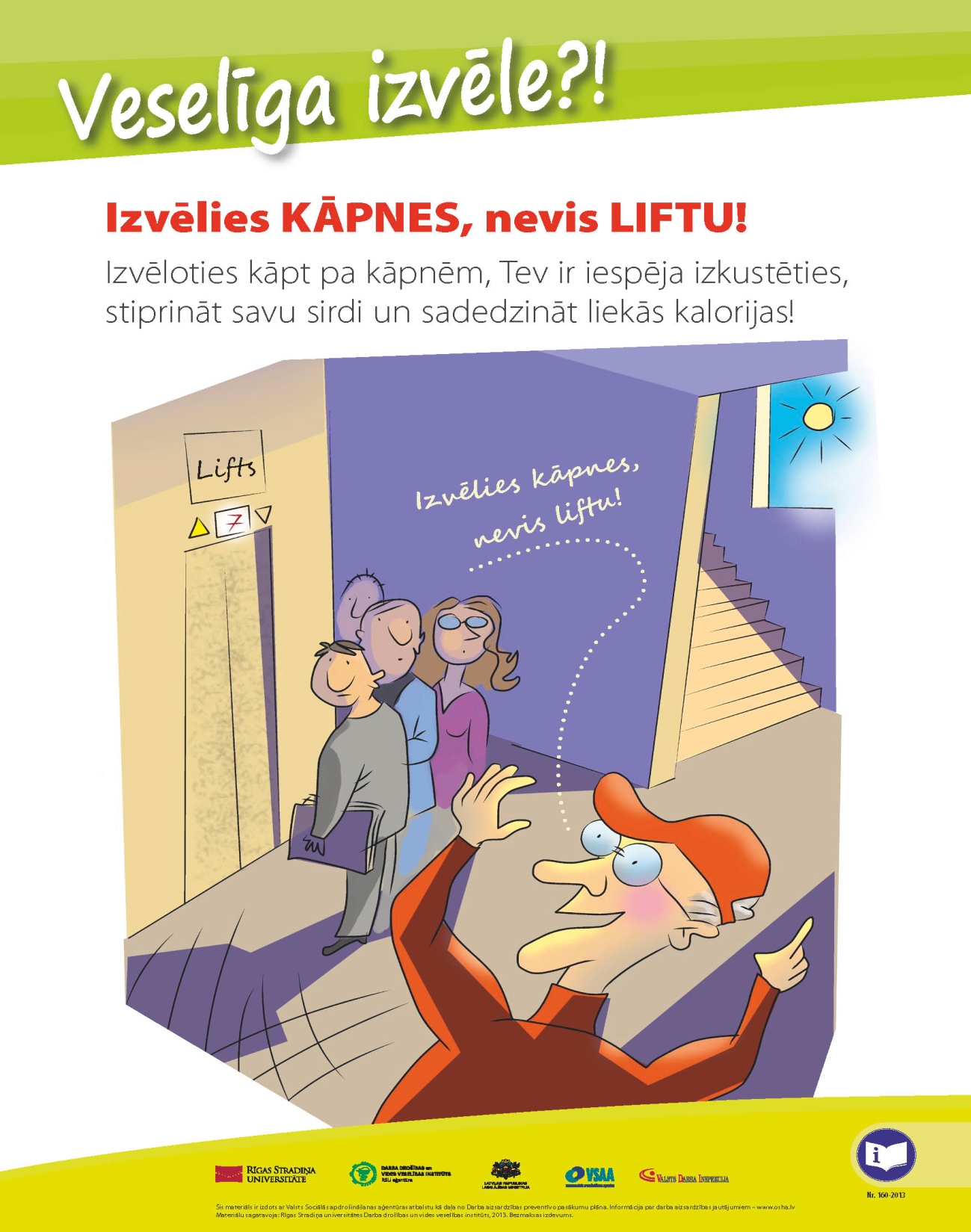 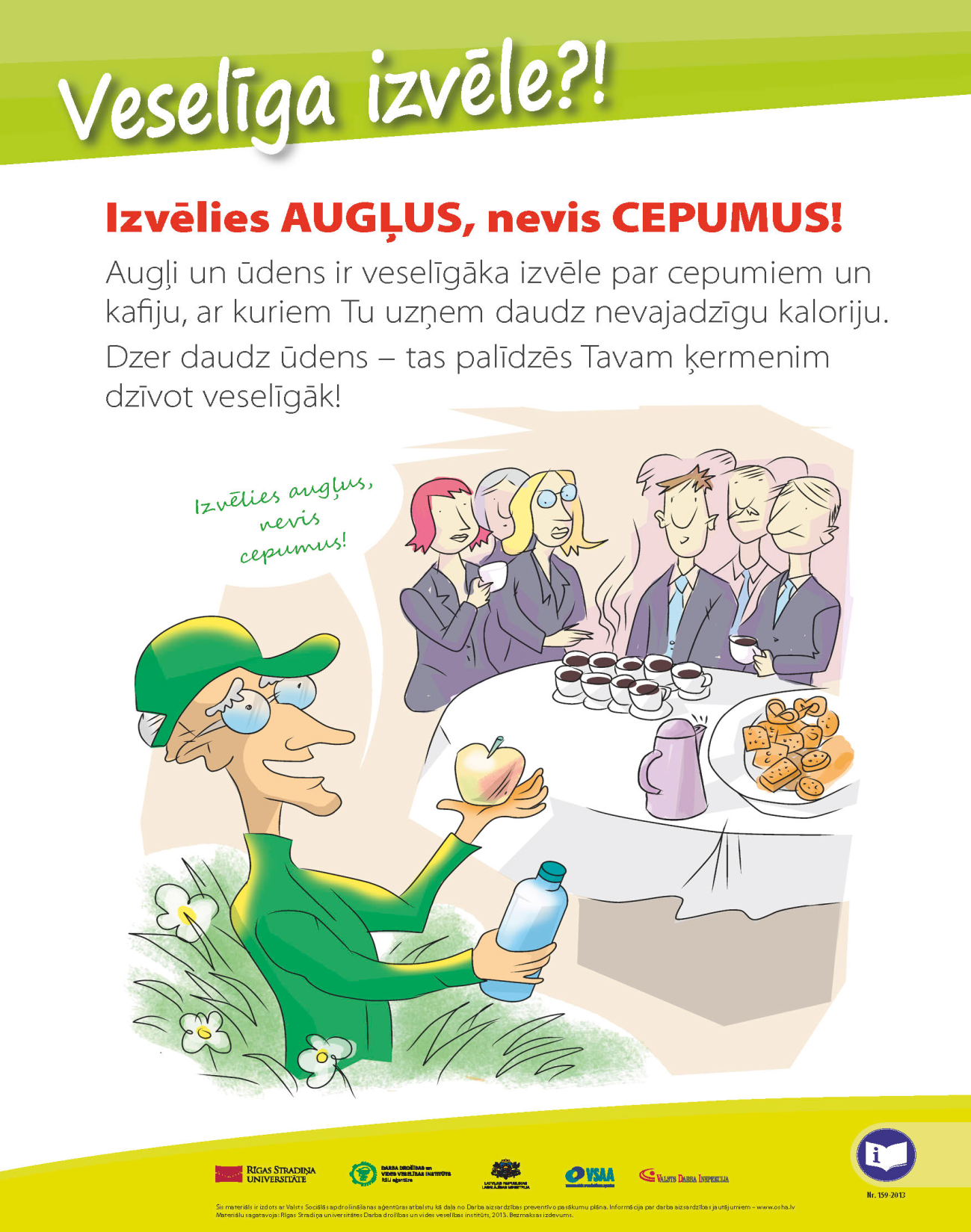 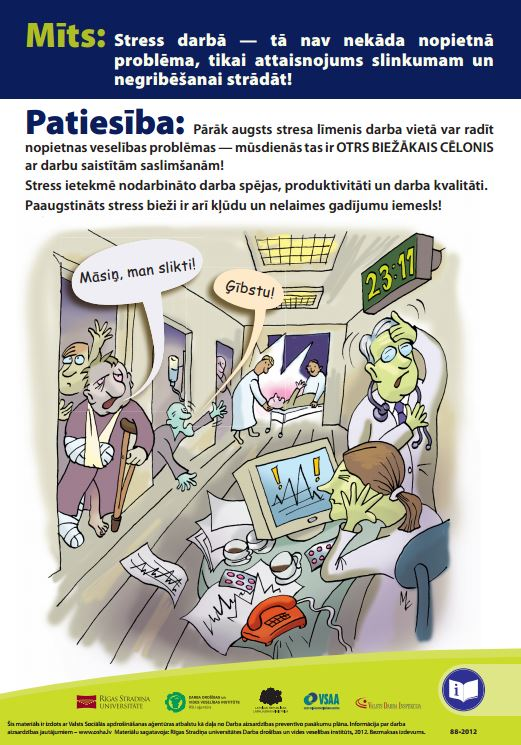 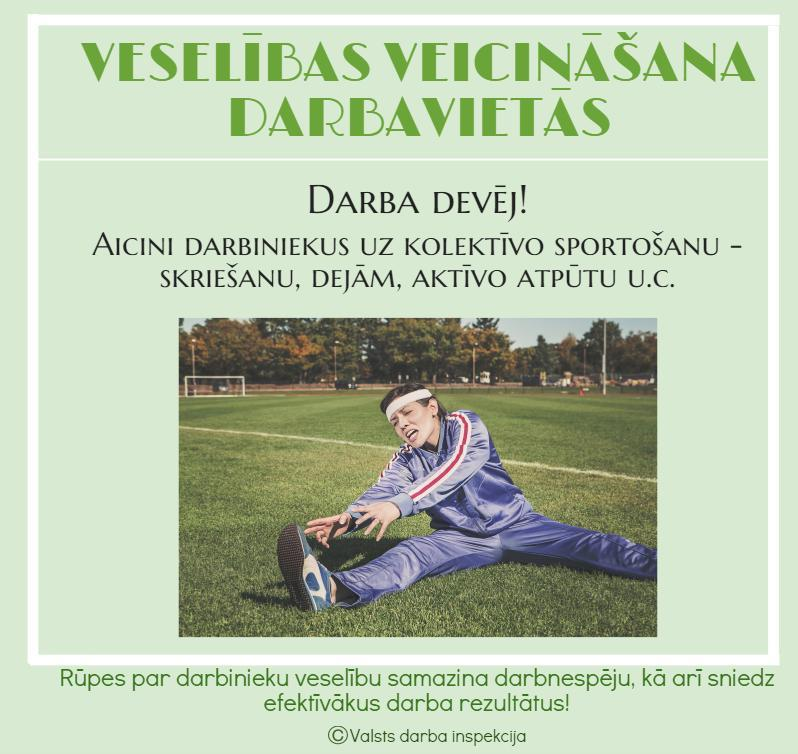 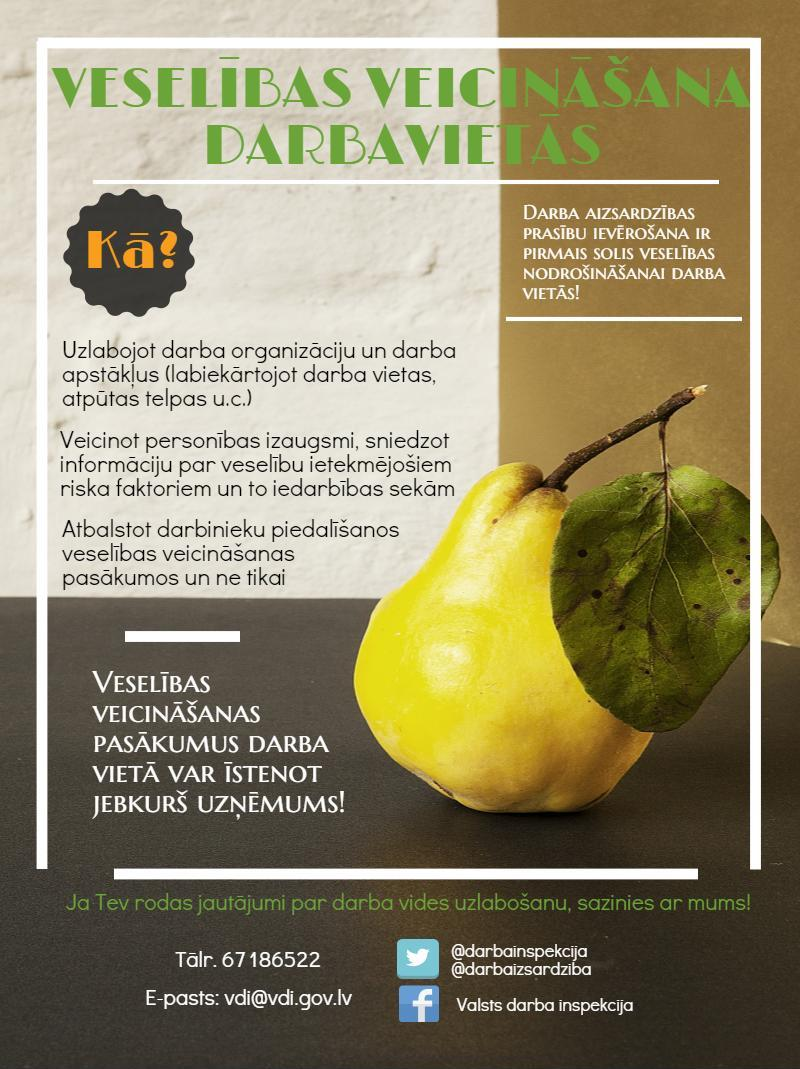 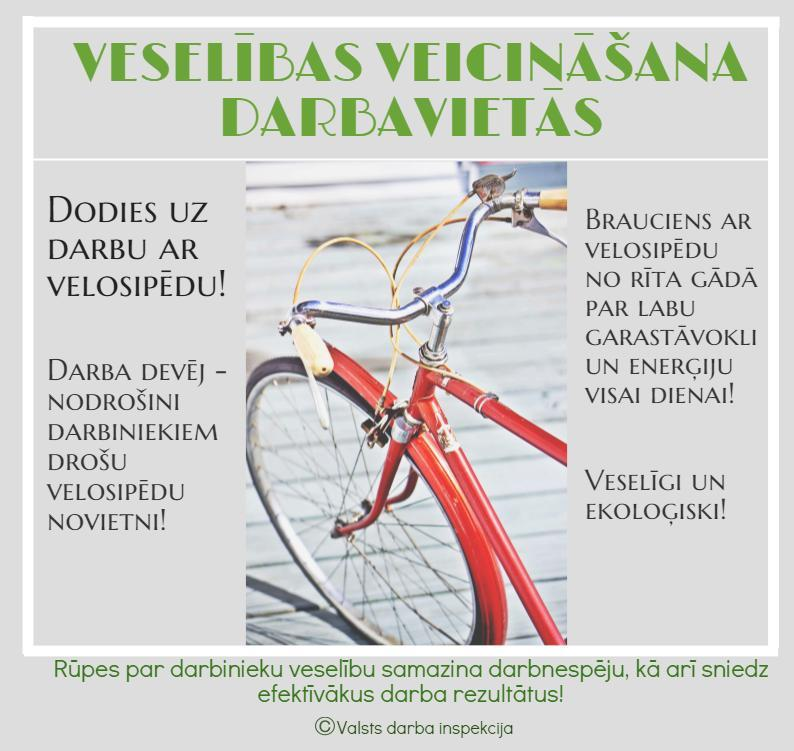 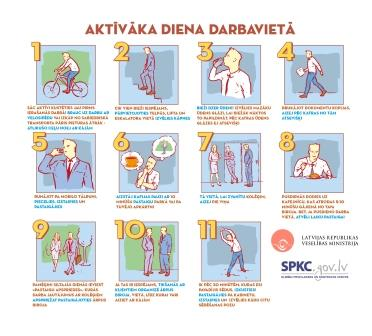 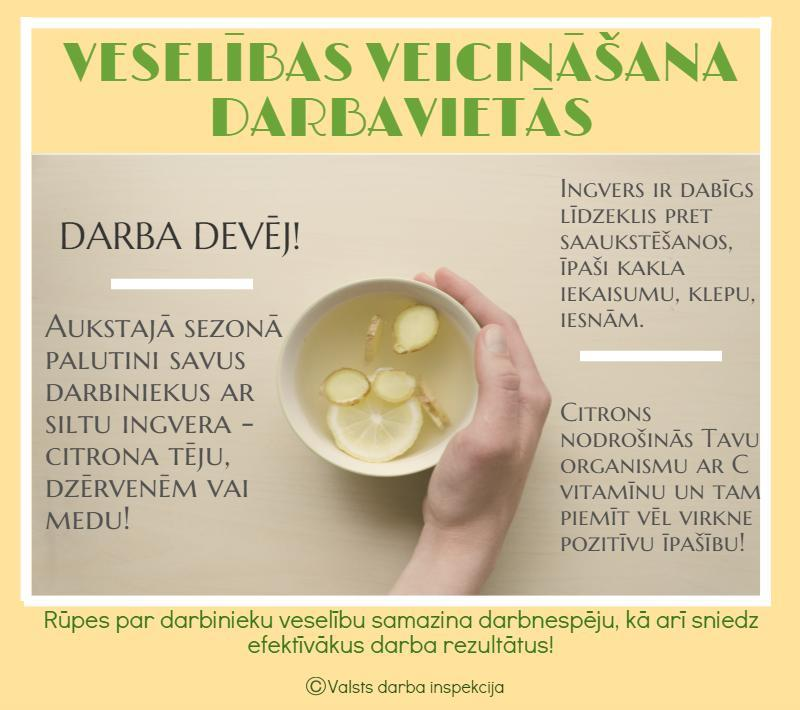 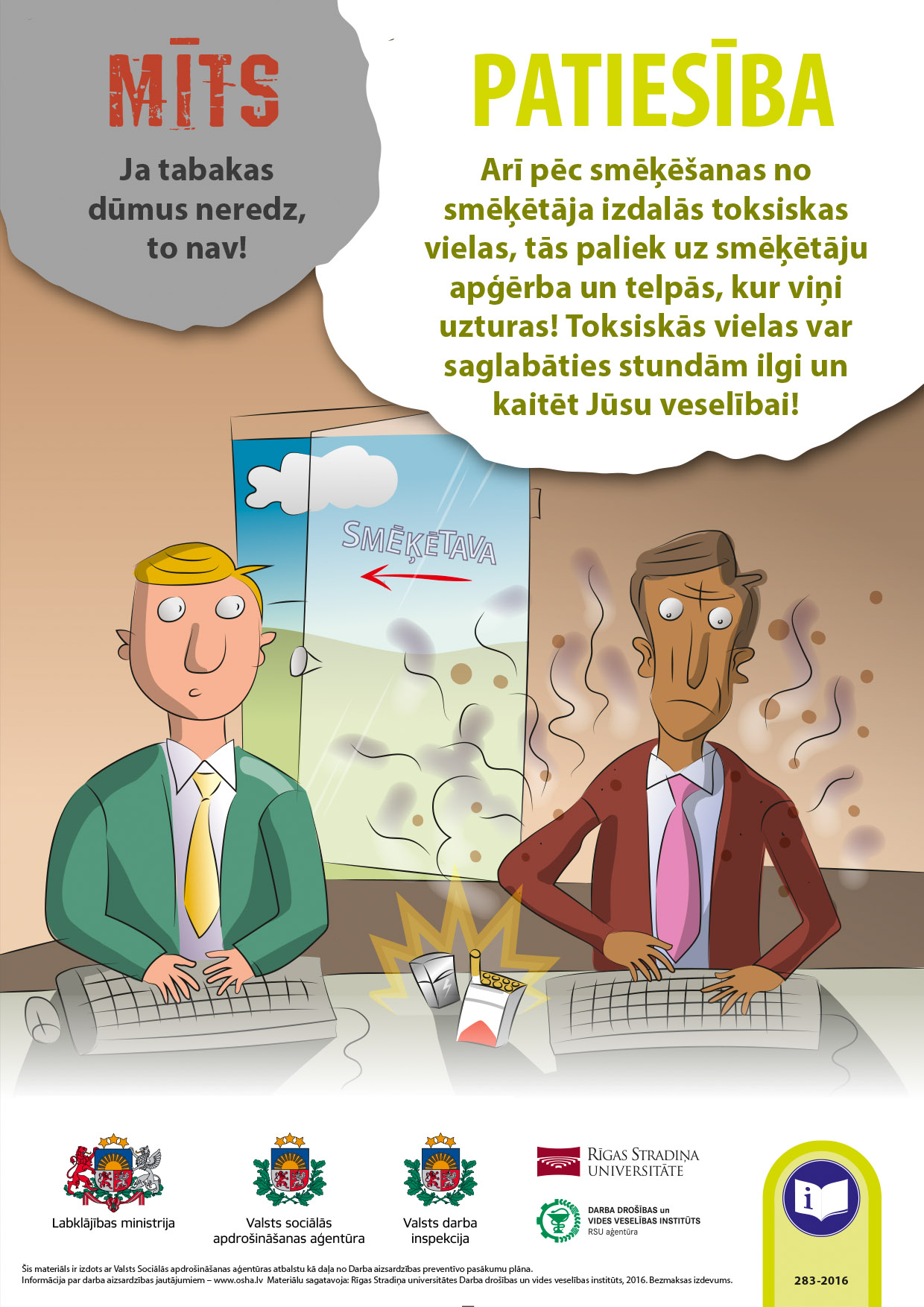 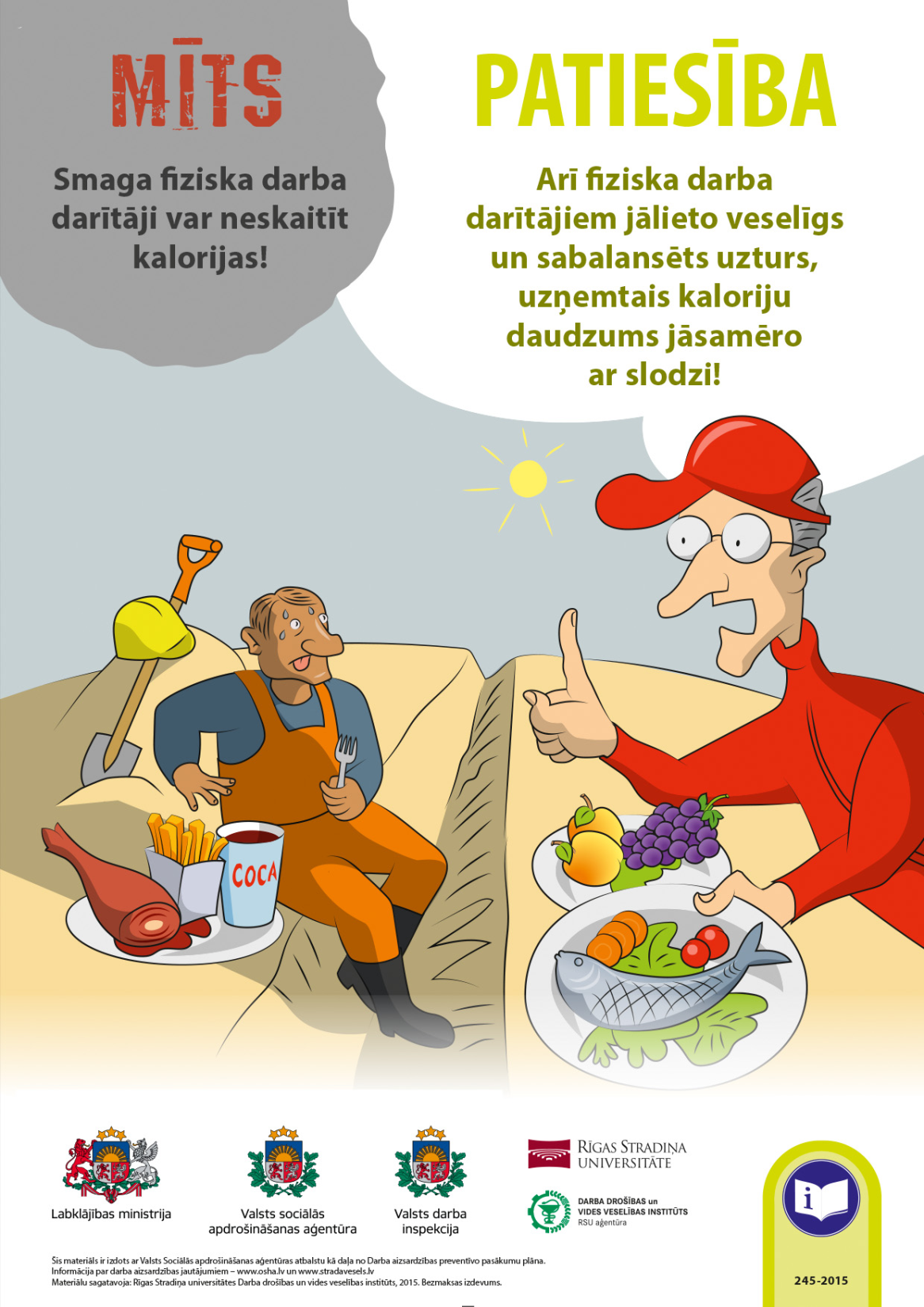 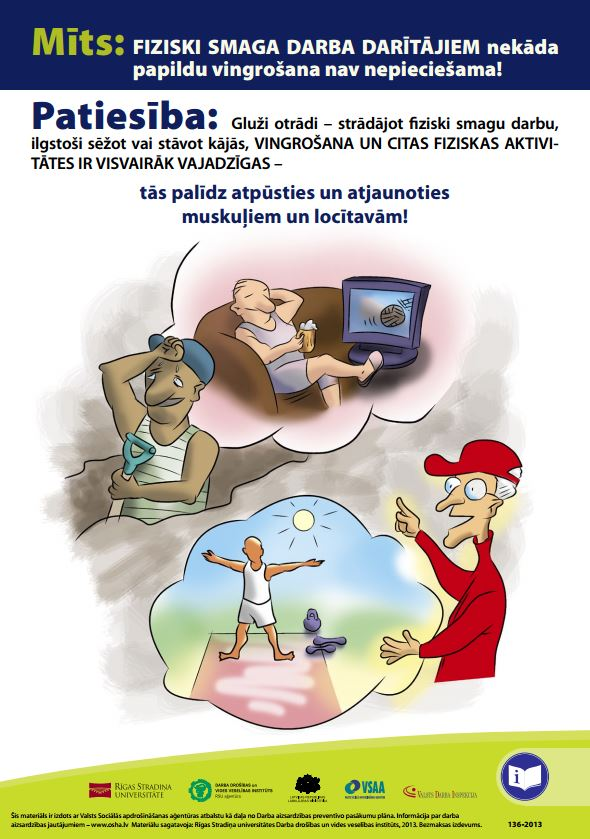 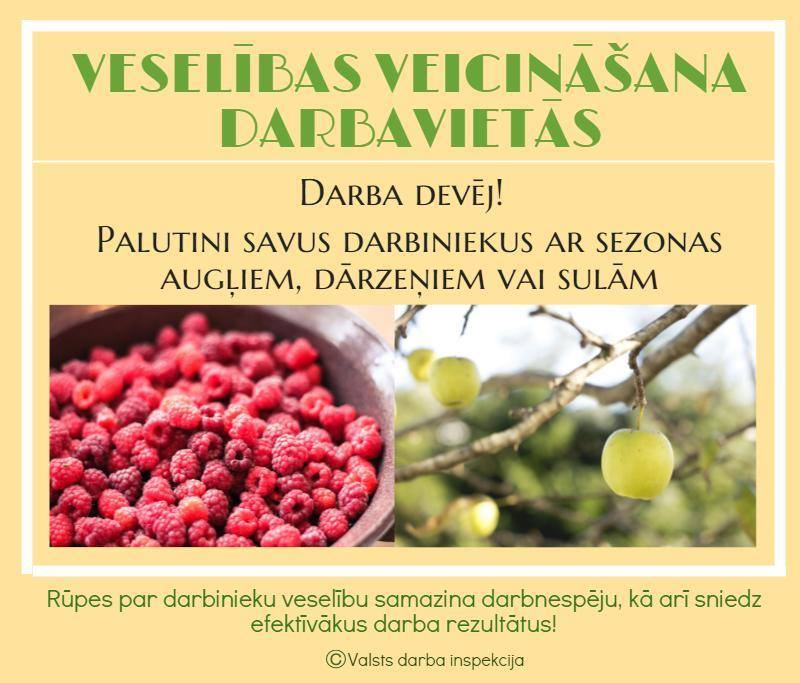 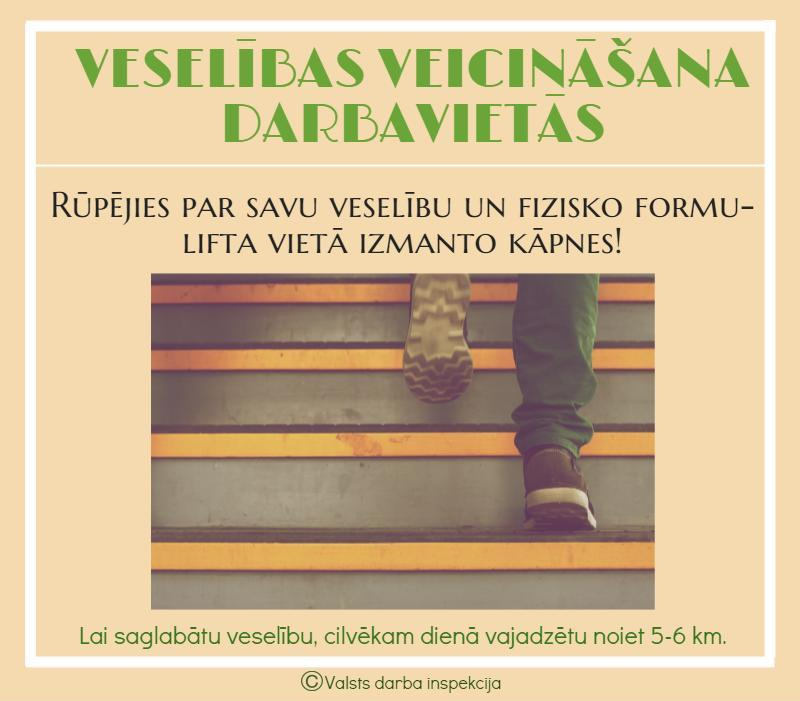 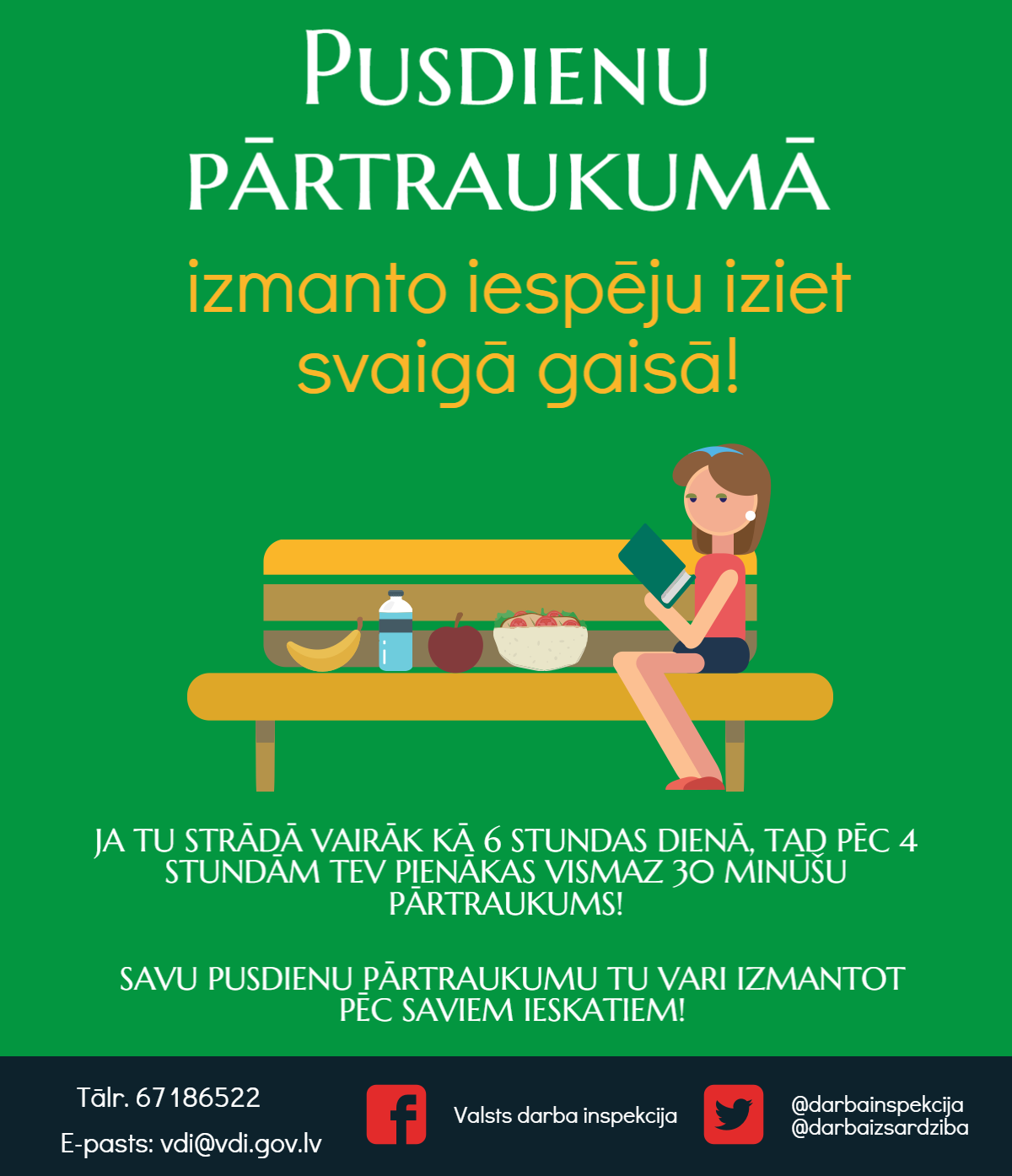